Welcome to Year 11 Economics
Stage 1 - 2021
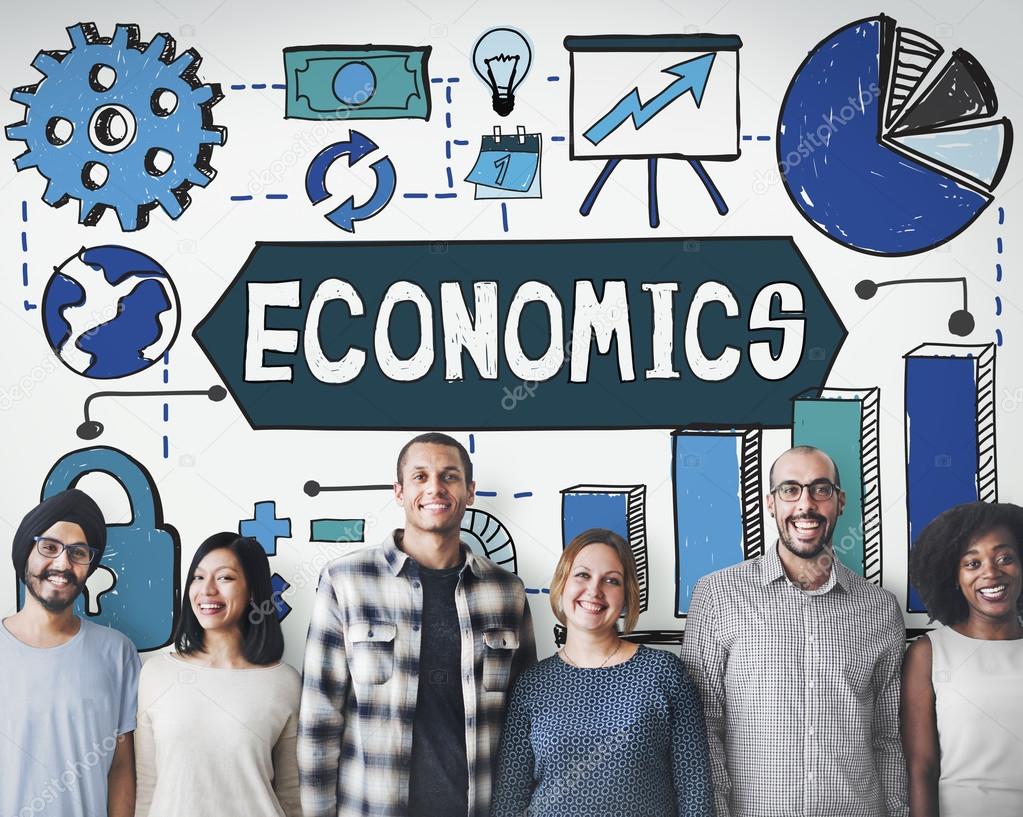 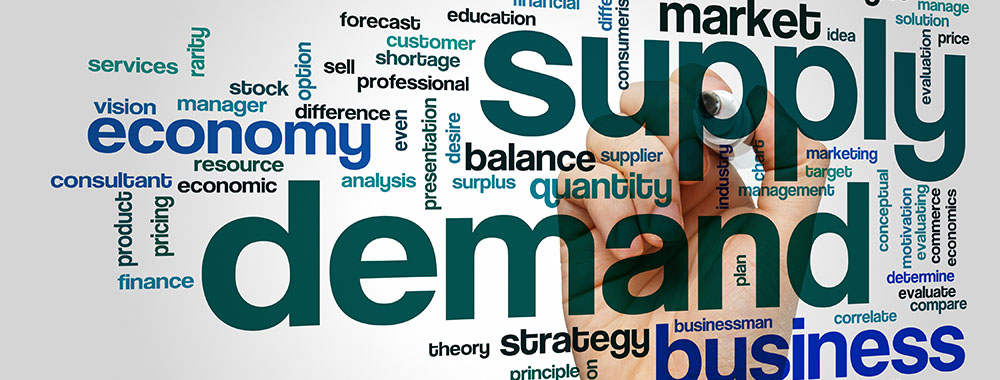 Program length
16 weeks

Topics to be covered:

Thinking like an economist – 6 weeks
Scarcity, Choice, Opportunity Cost, Cause and effect

Economic scenarios – 10 weeks
Markets in action, Economic decision-making, Government involvement in the economy, Trade in the global economy, Elective

Assessment Tasks:

Tests, Essays, Reports and Investigations - or a combination of all four
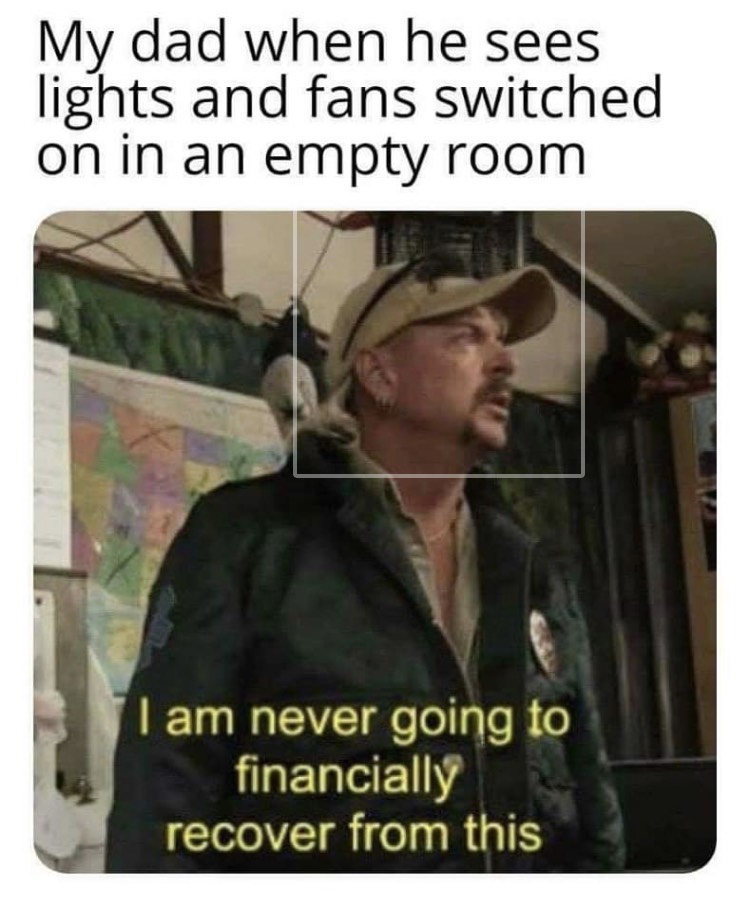 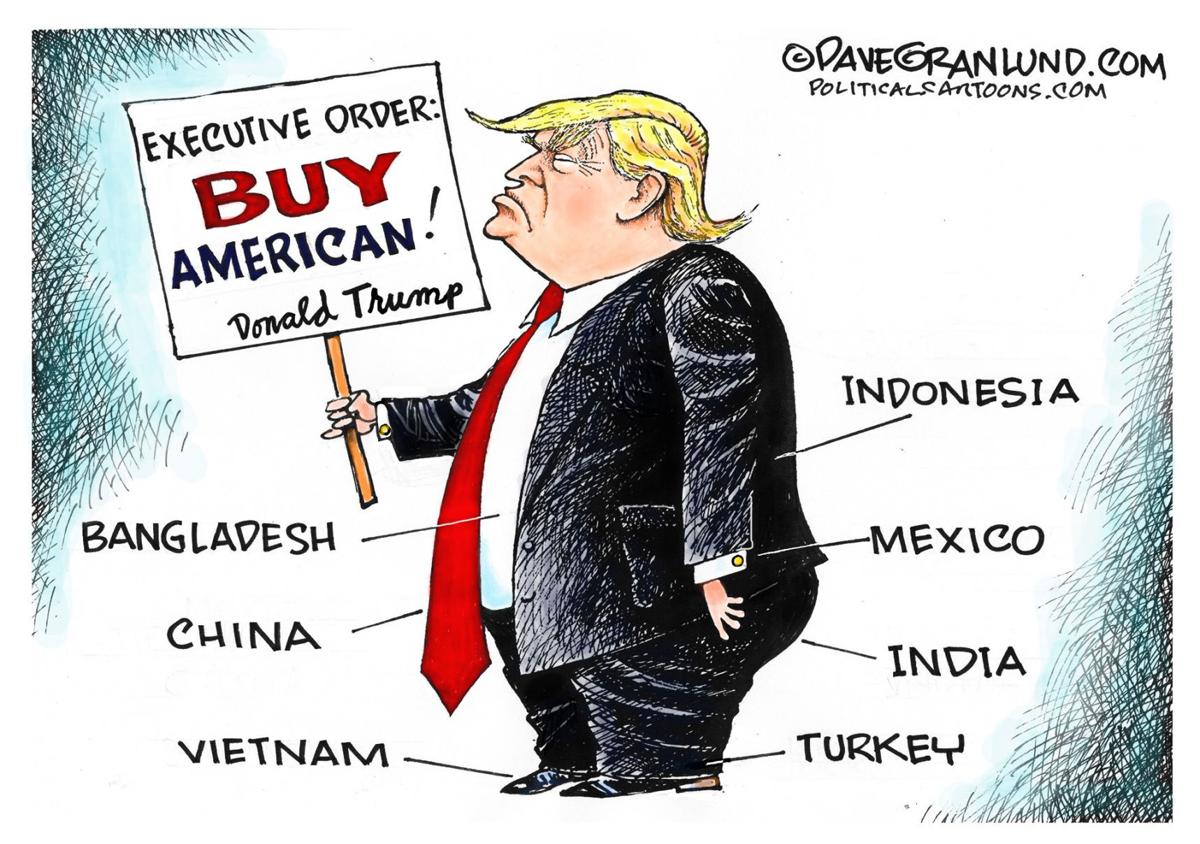 Where can economics take me?
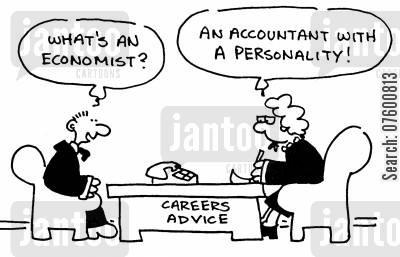 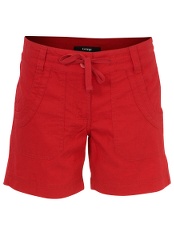 What is Economics??
You’ve just bought some new shorts from Kmart

What are some economic questions you could ask…..
Wonder how they can be sold so cheaply?
Ever consider the allegations of labour exploitation made against some retailers?
Do you just buy without thinking about it?
Could it be made cheaper in Australia, why / why not?
What is the quality of my product?
Do I need them?
https://www.youtube.com/watch?v=ct-L27SIRmk
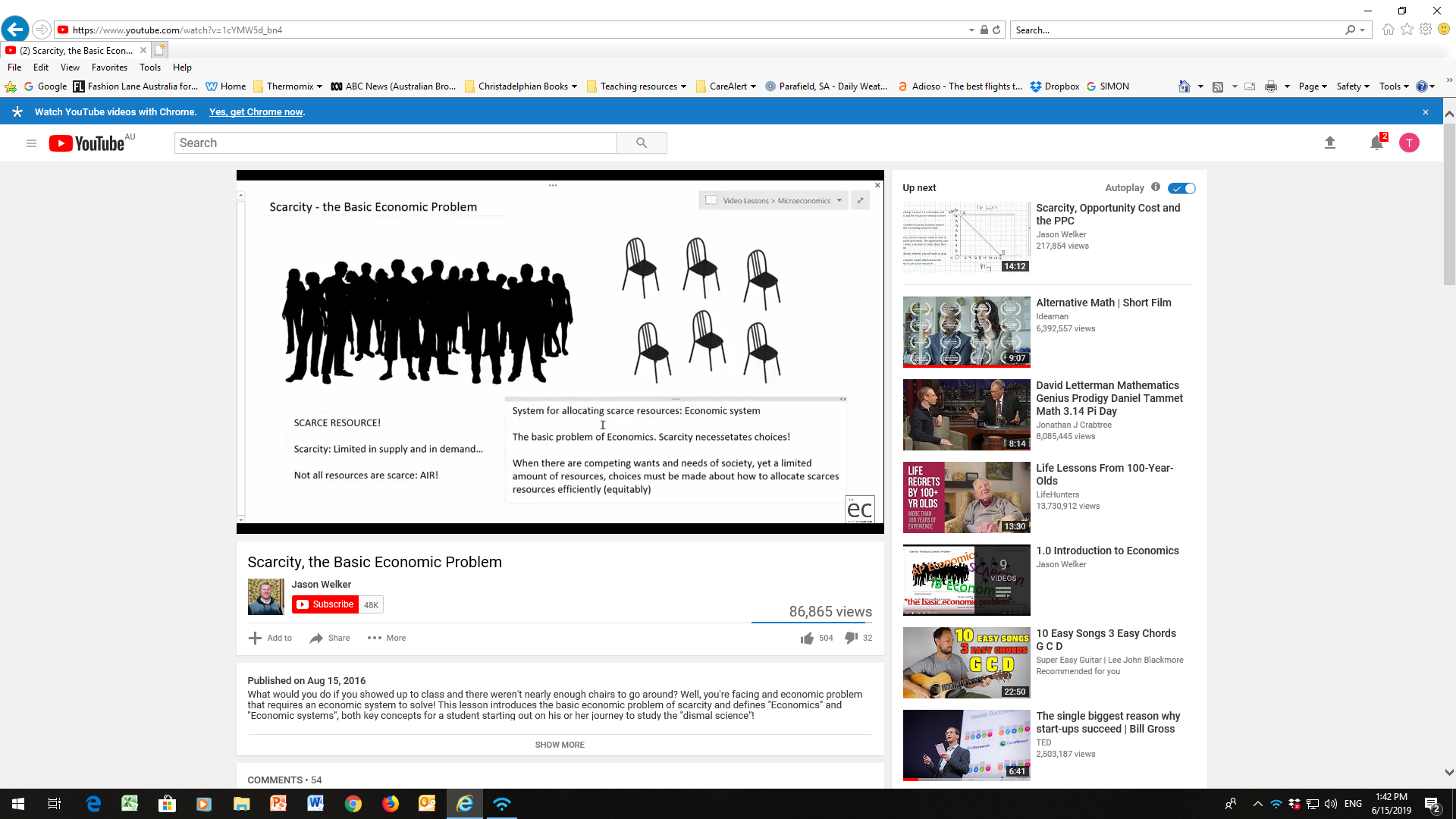 Definition of Economics:
The social science that studies the allocation of scarce resources between society’s competing wants and needs.
Economic systems:
The means by which society chooses to allocate scarce resources – who will get them, what will be produced with them, and who will receive the finished output (the three basic economic questions!)
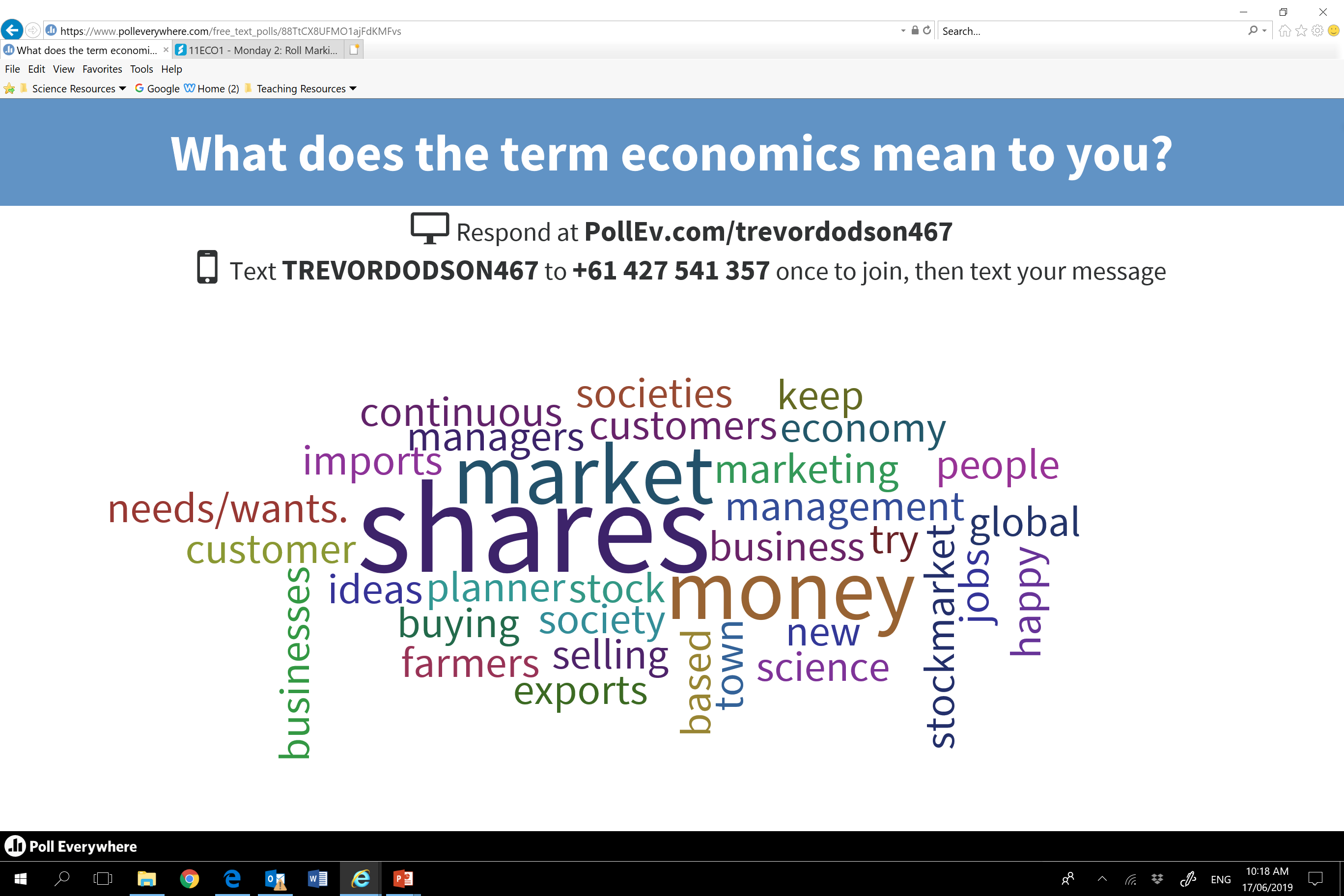